Lecture 7. Vision and movement. 13.11.24
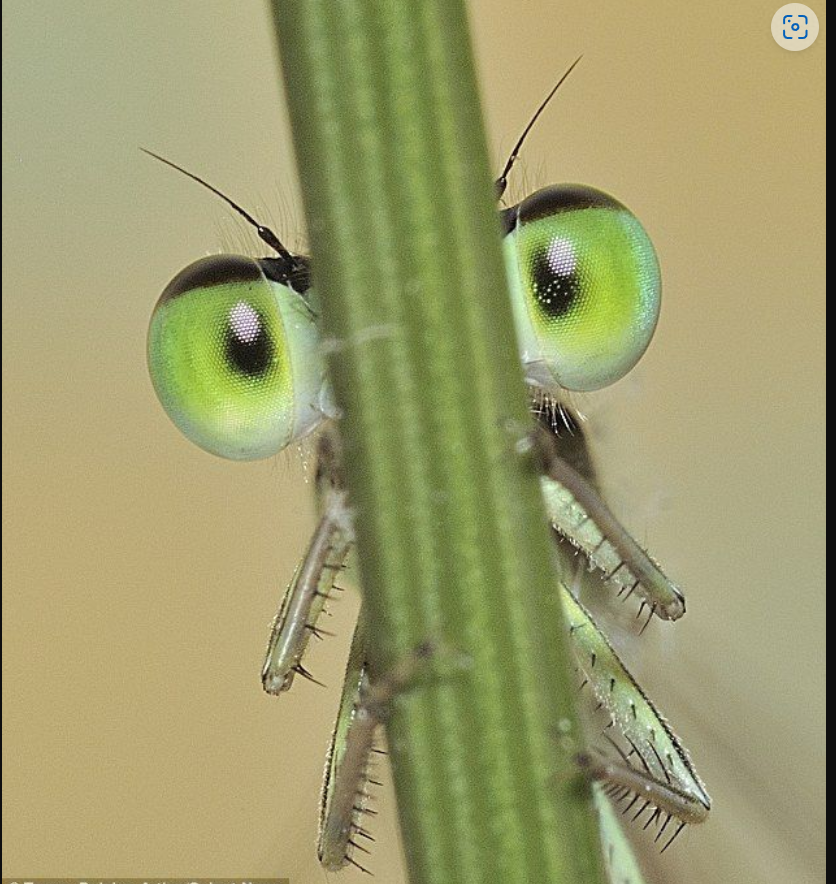 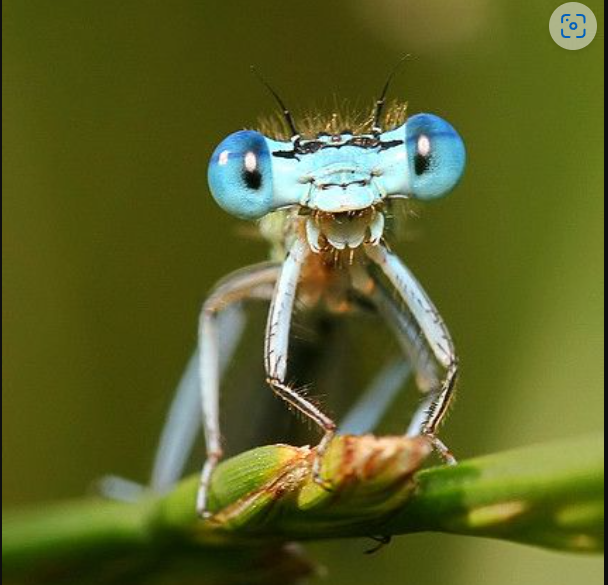 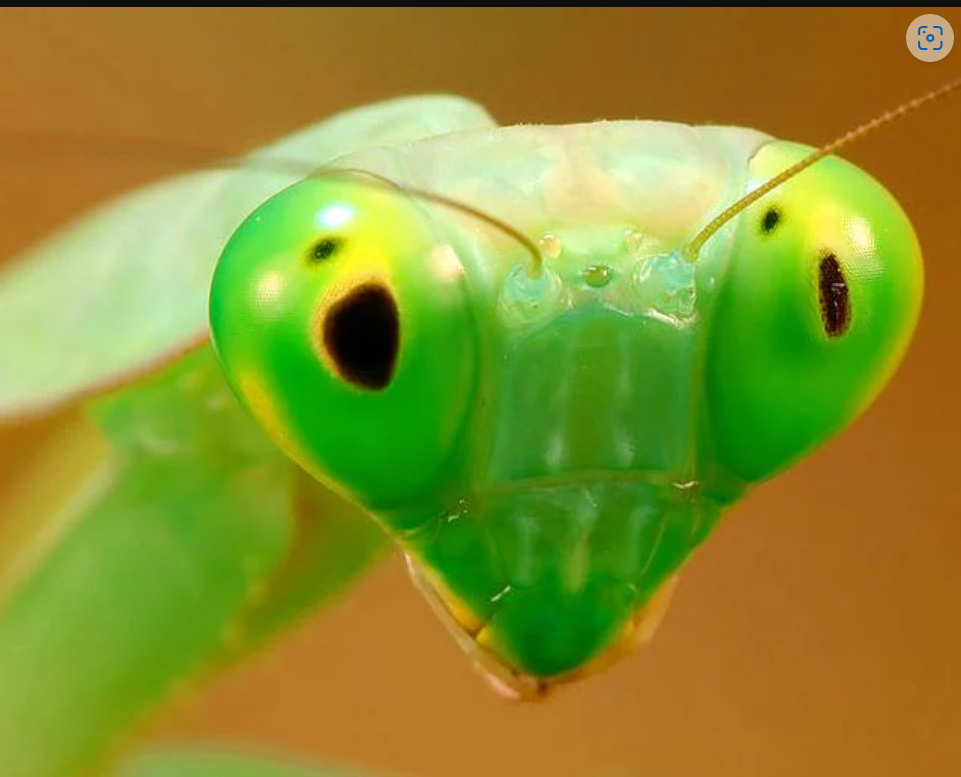 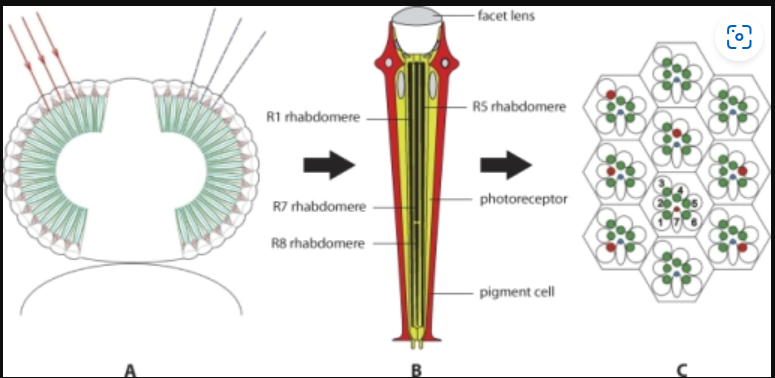 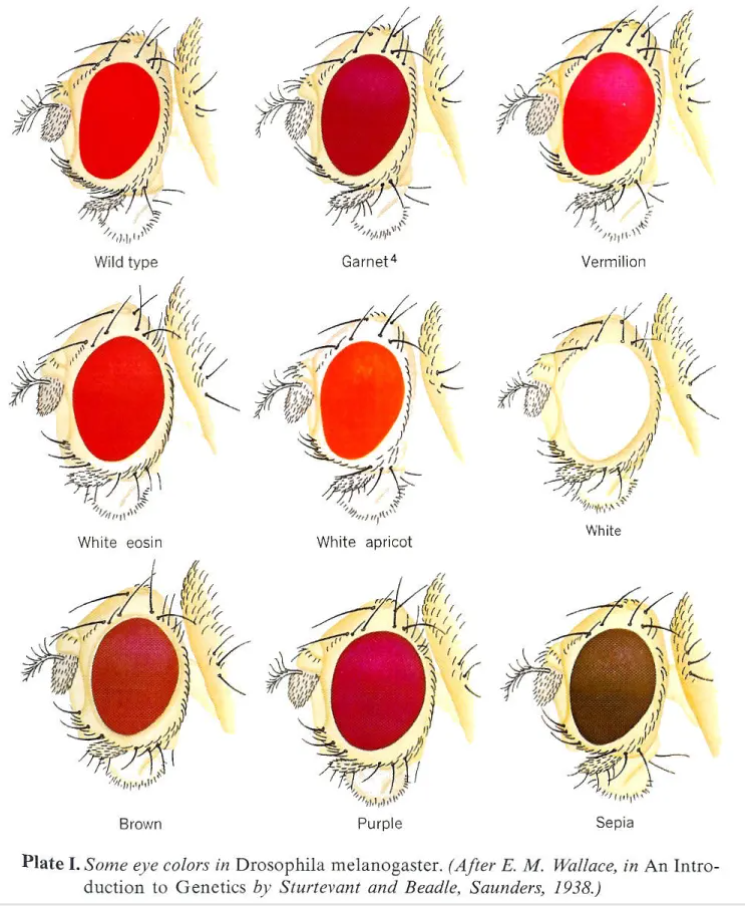 Pigments are in lysosome-related organelles.Fly eye colour genes are homologous to human albinism genes
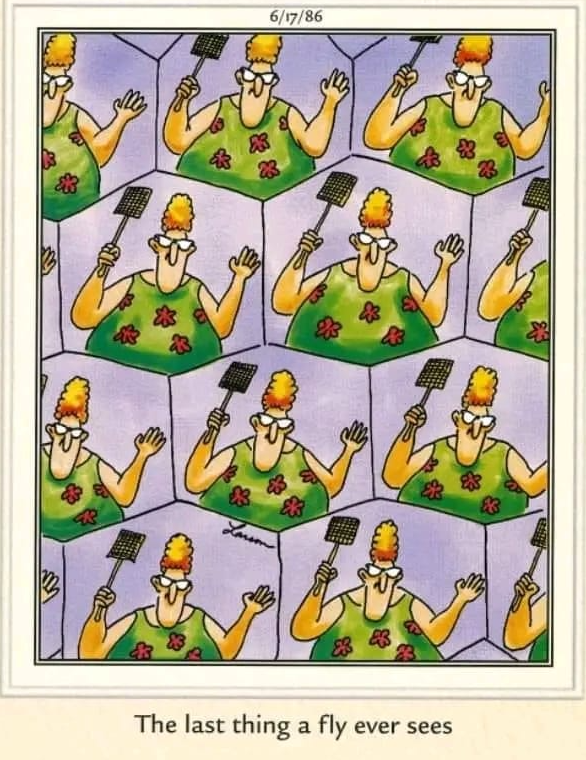 Gary Larson cartoon. This is not how a fly sees.Visual neural superposition corrects for this
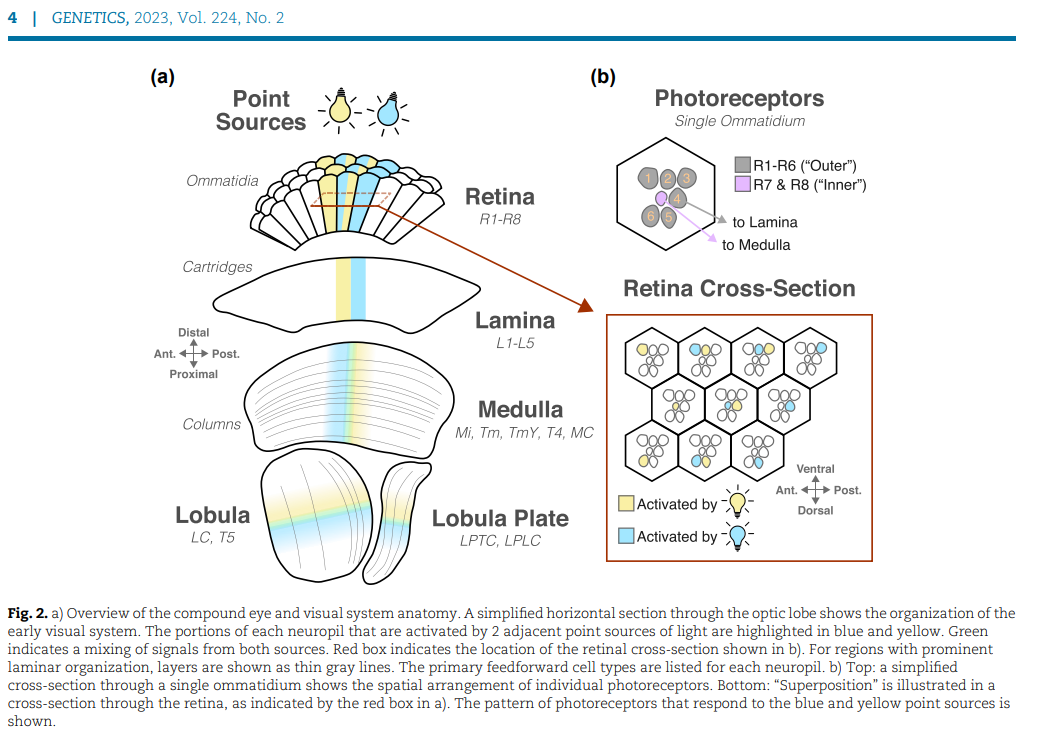 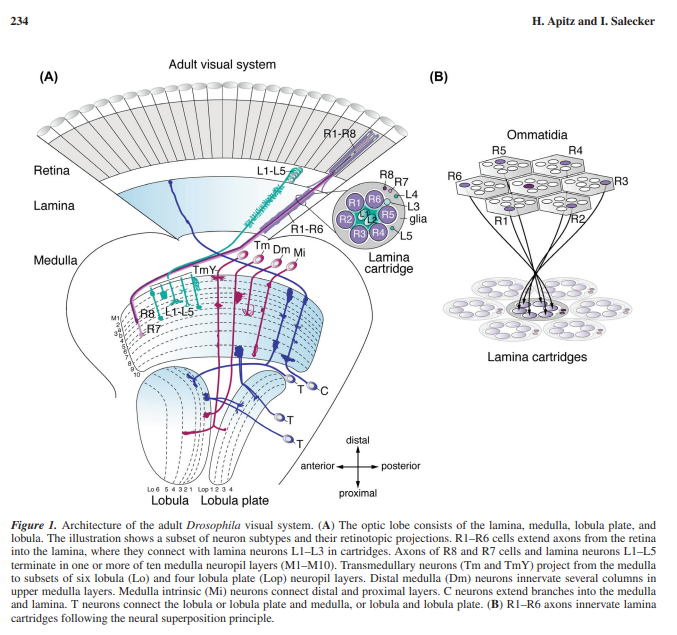 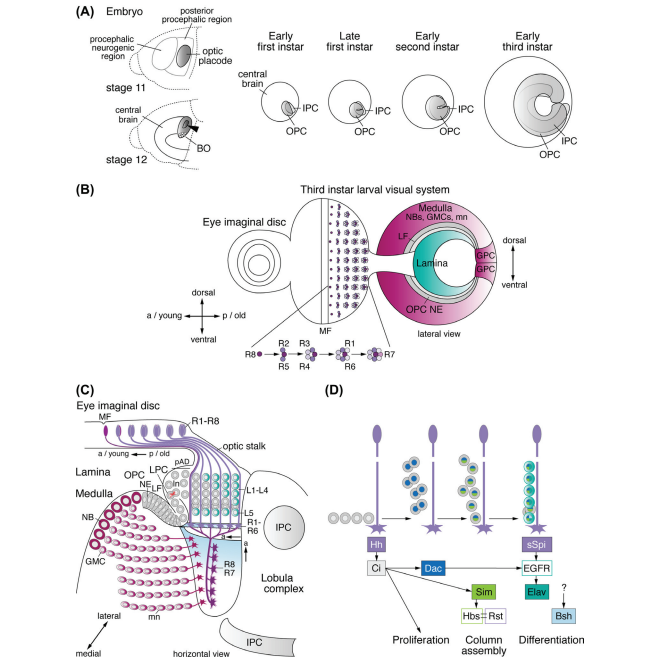 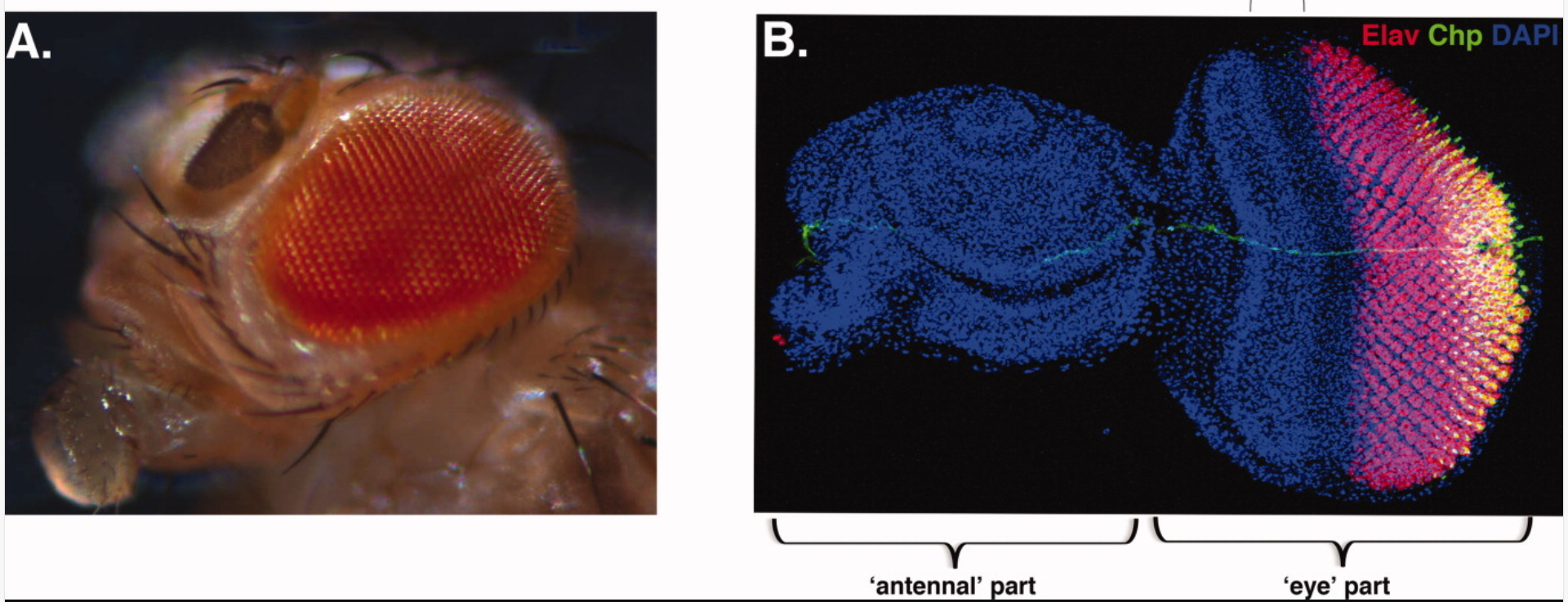 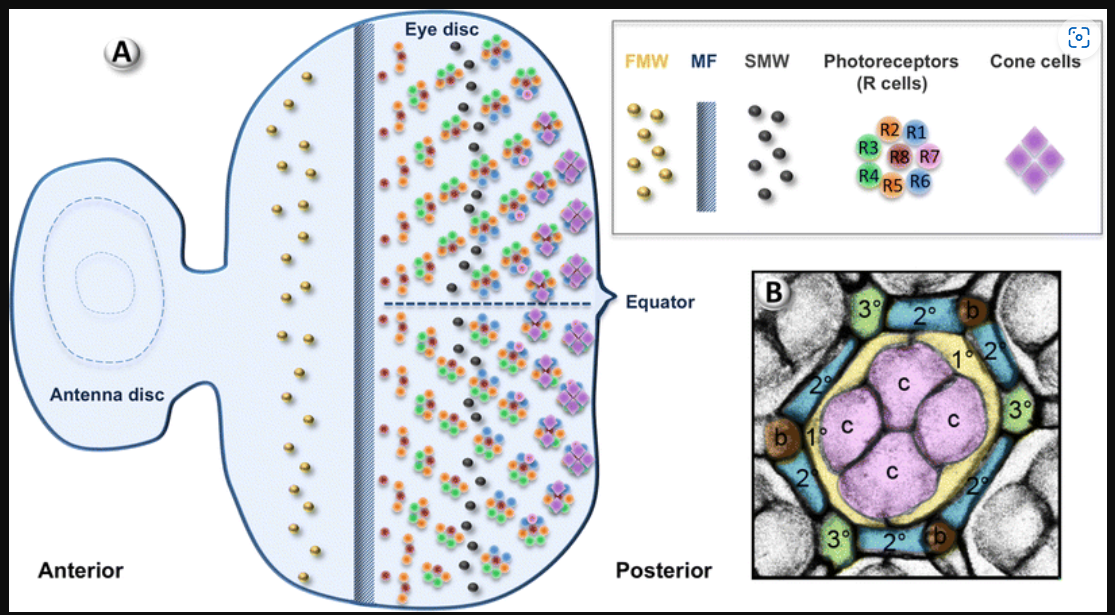 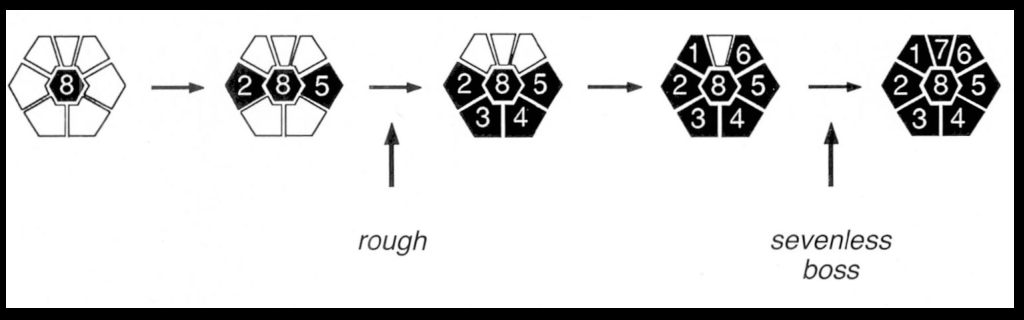 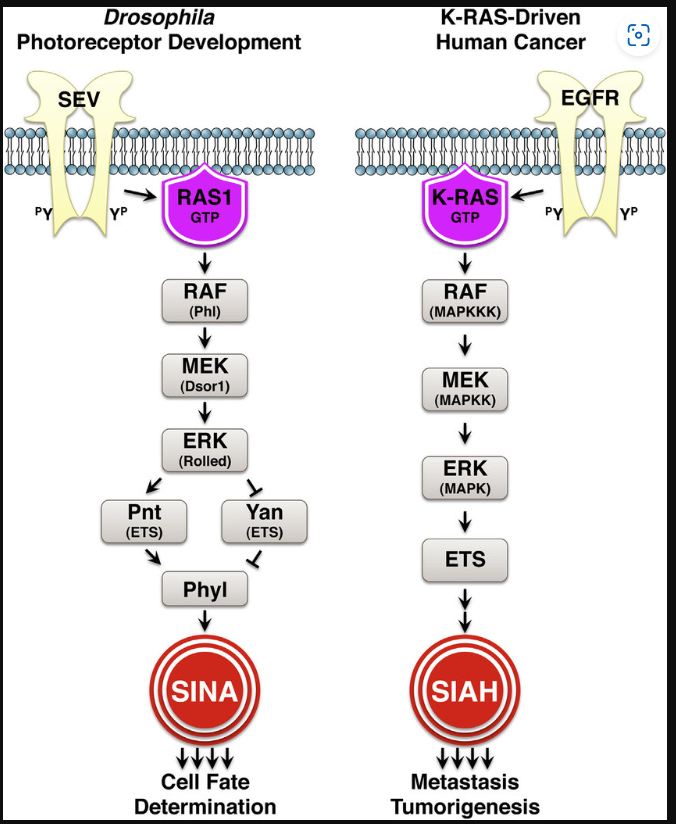 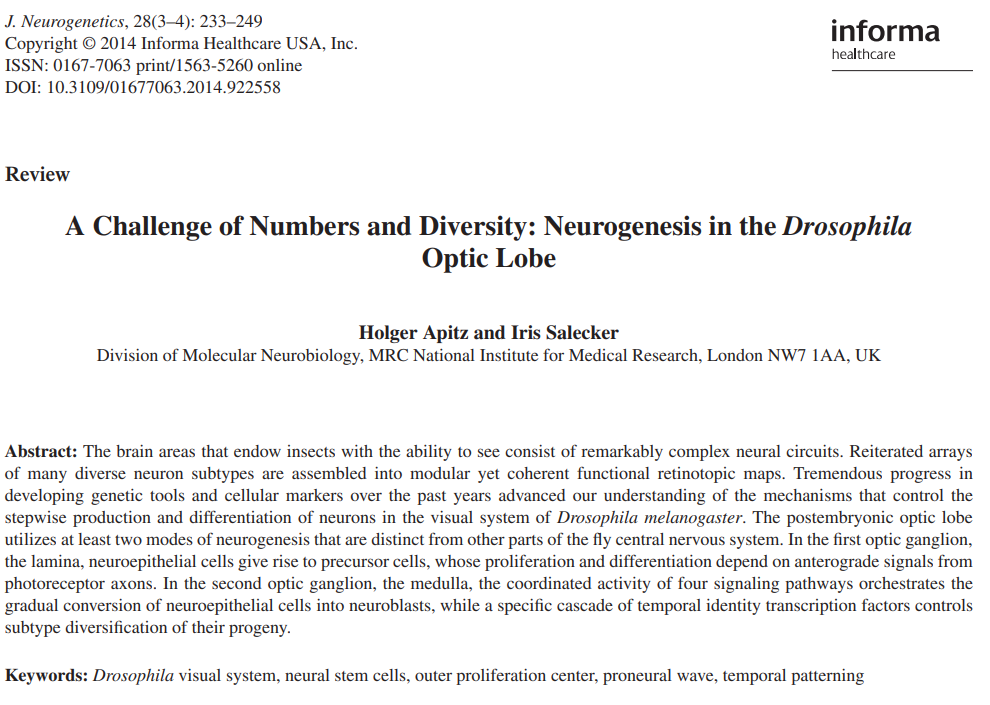 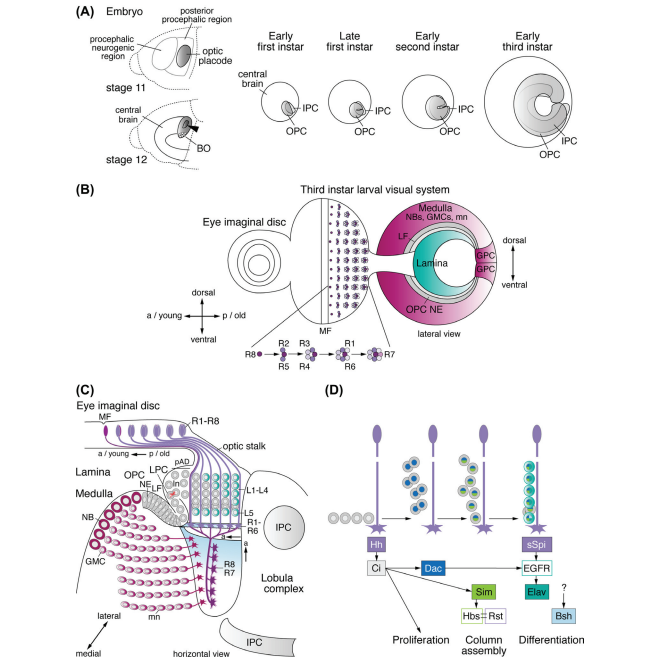 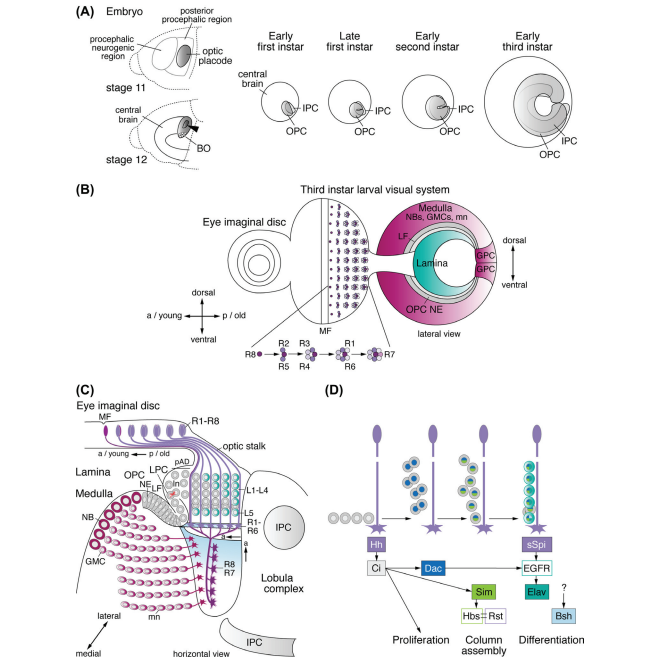 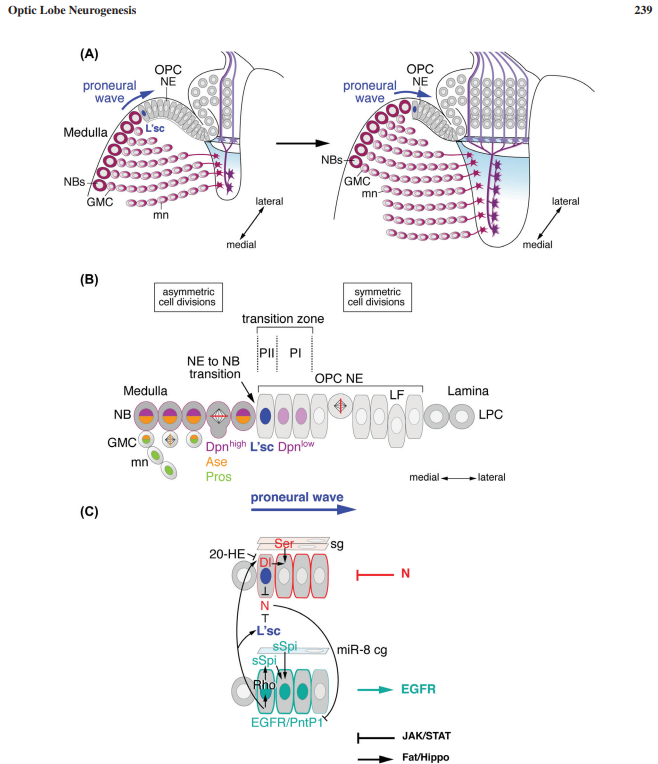 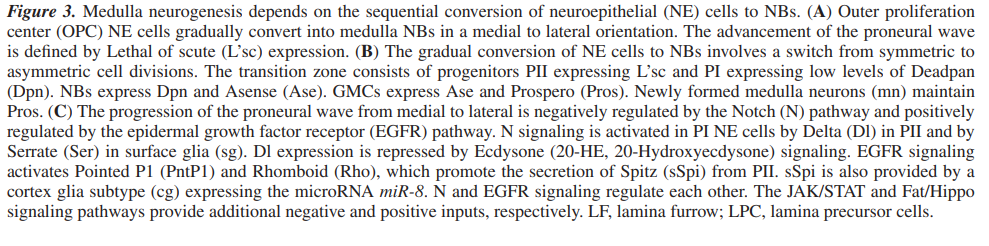 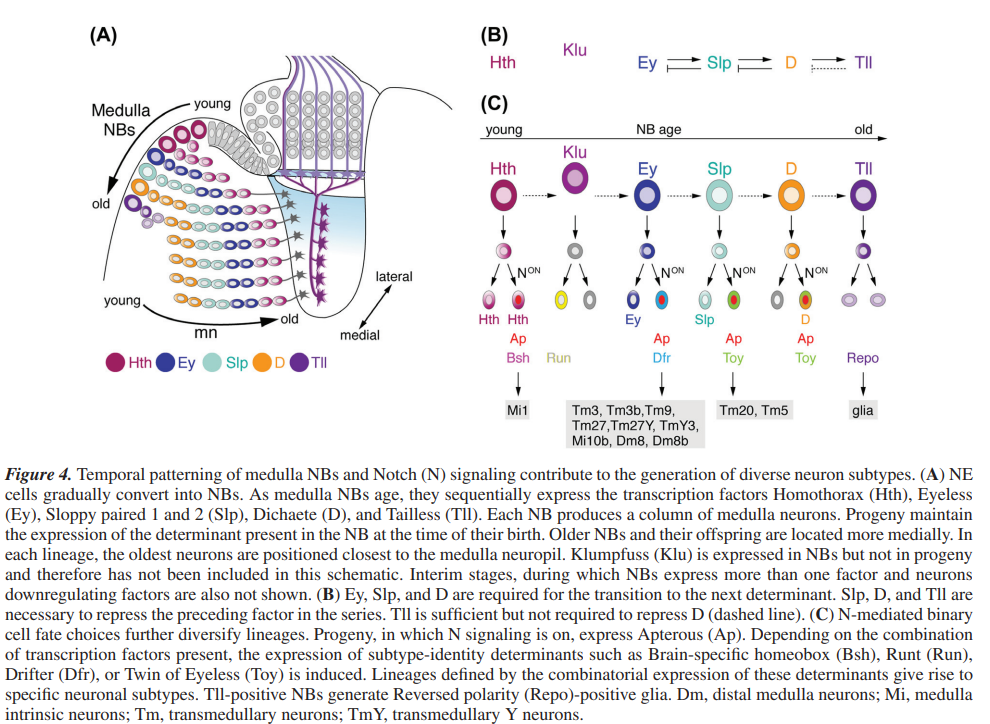 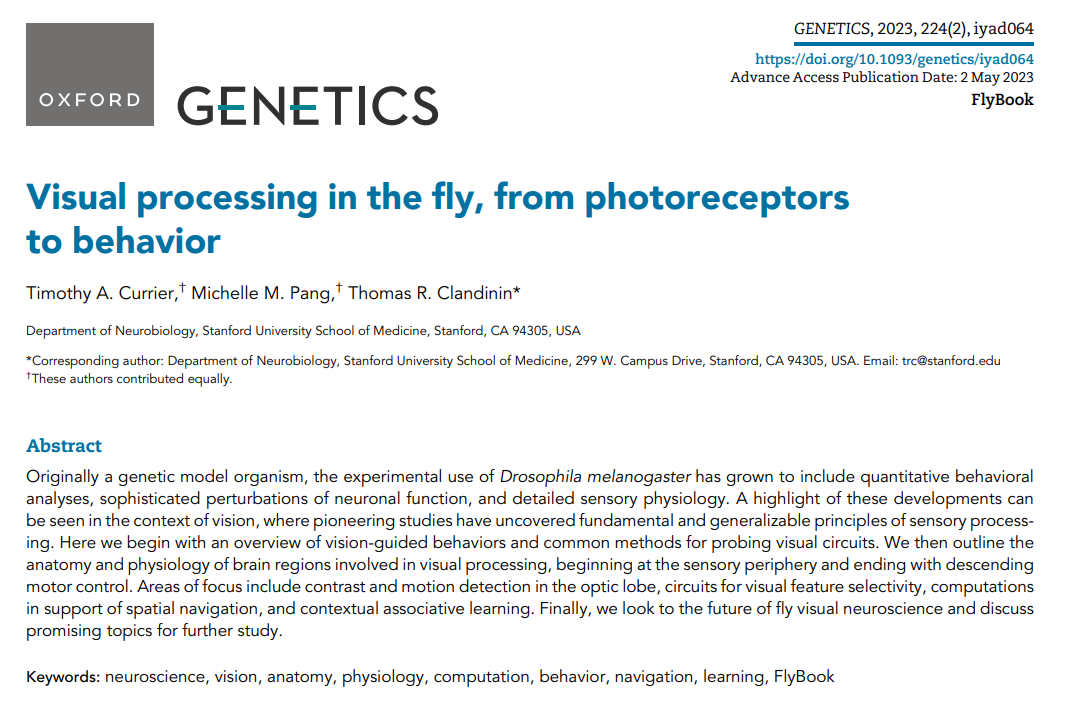 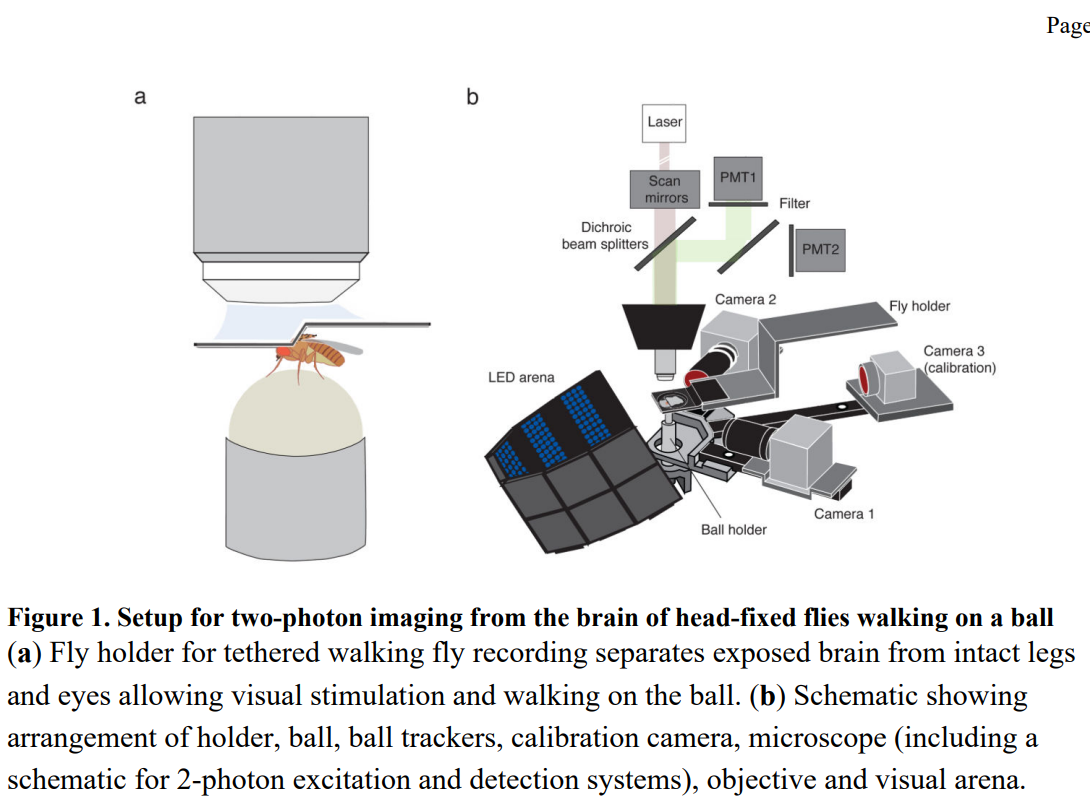 Tethered flies walking or flying
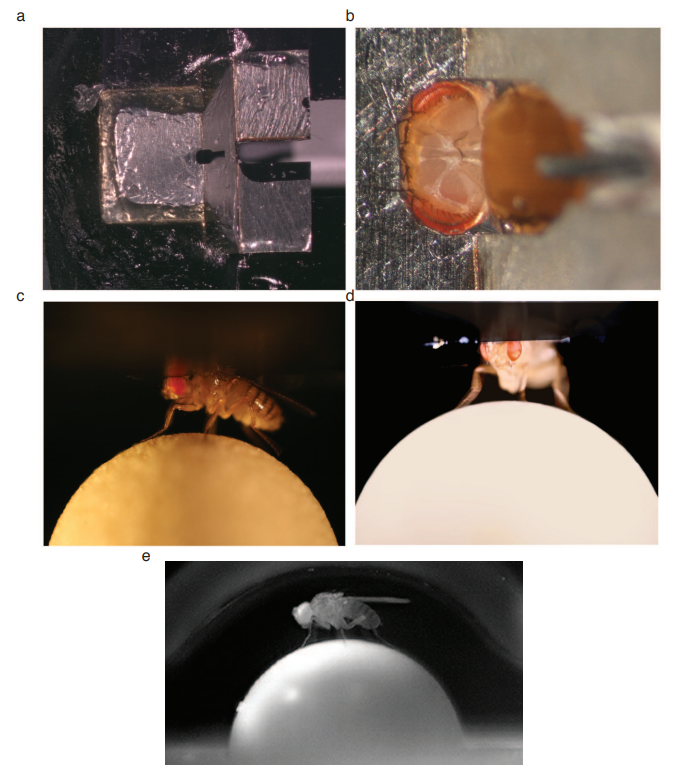 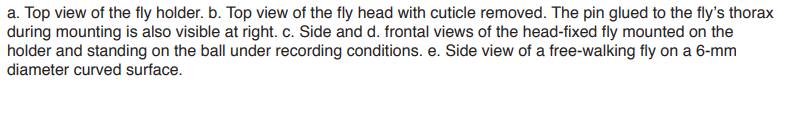 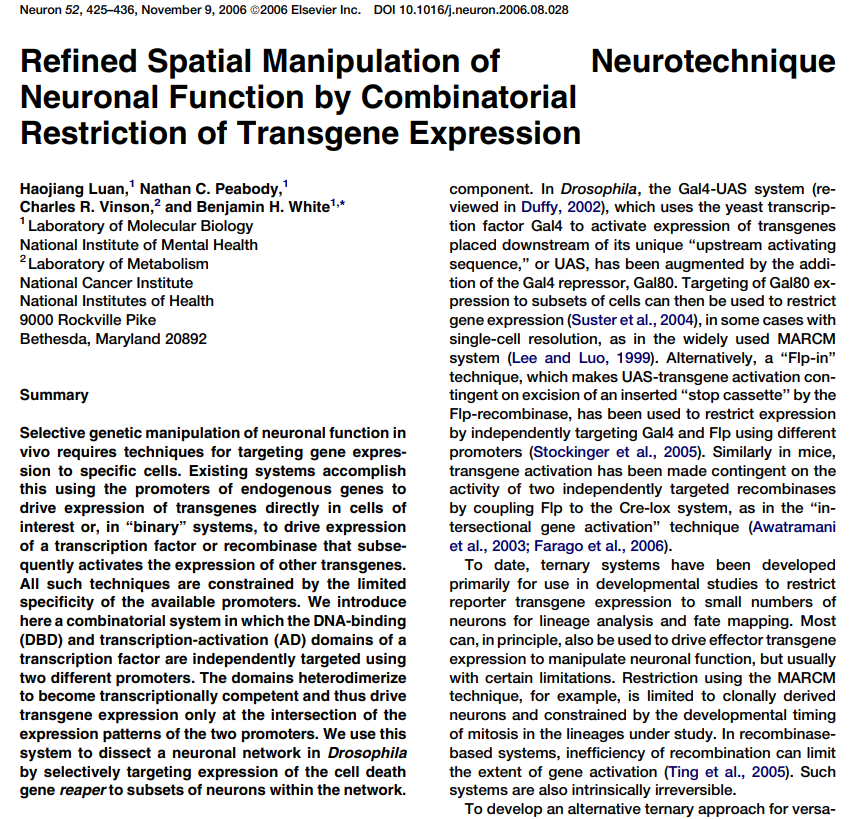 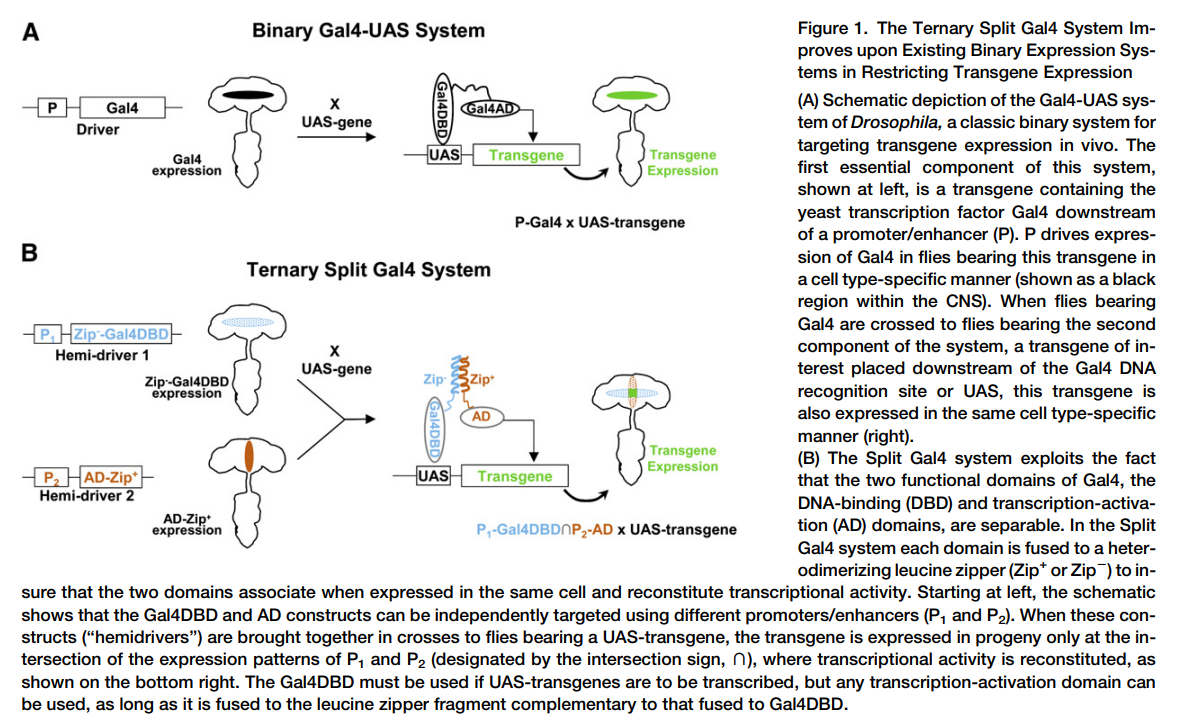 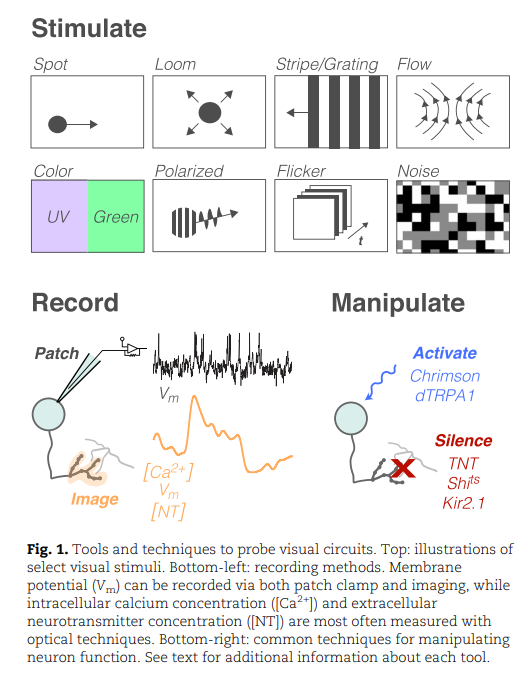 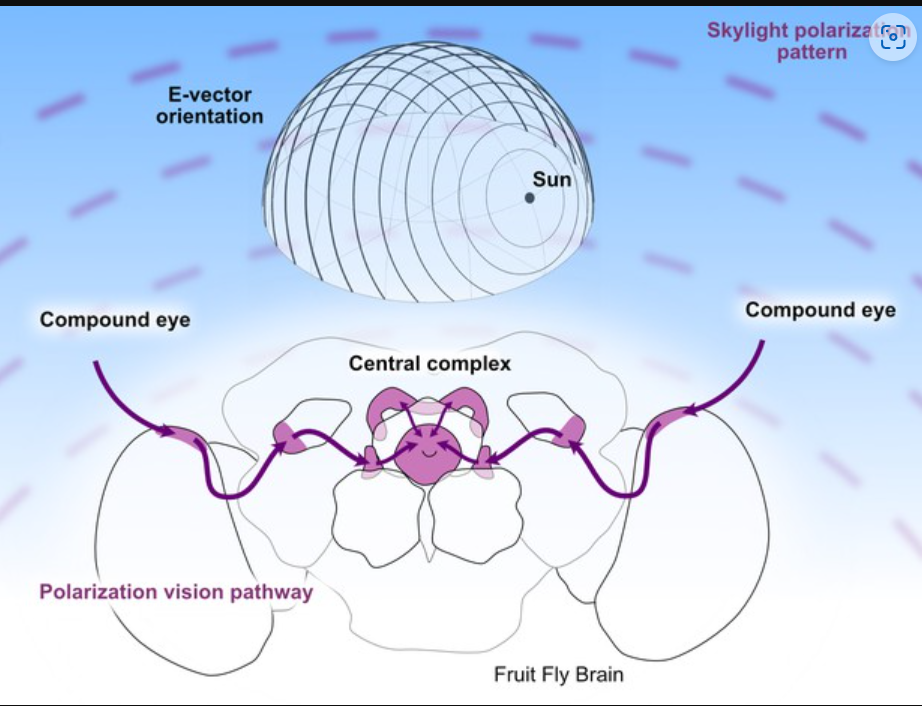 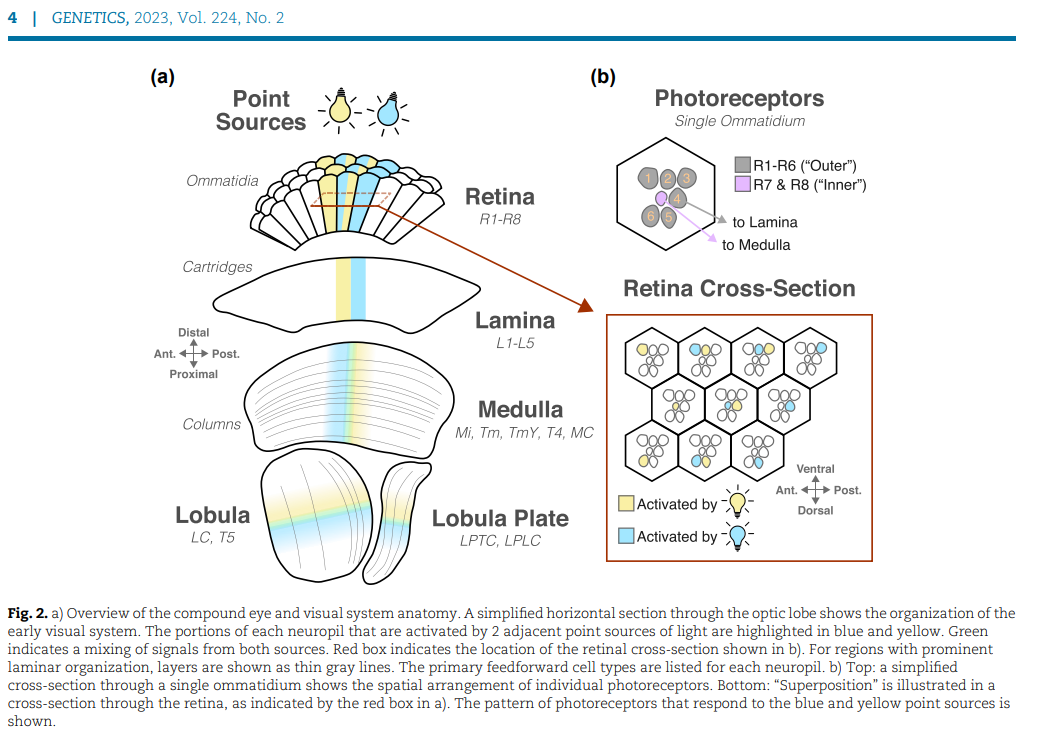 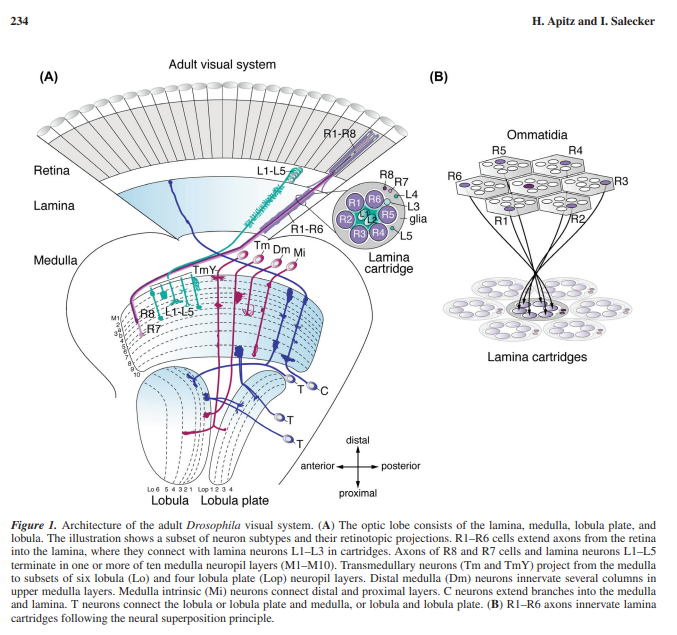 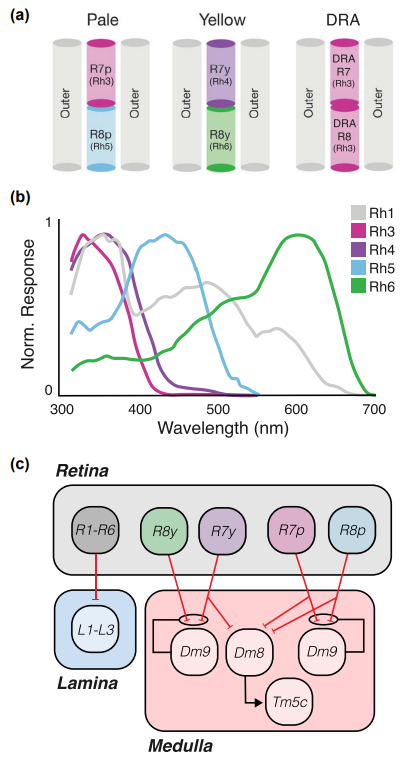 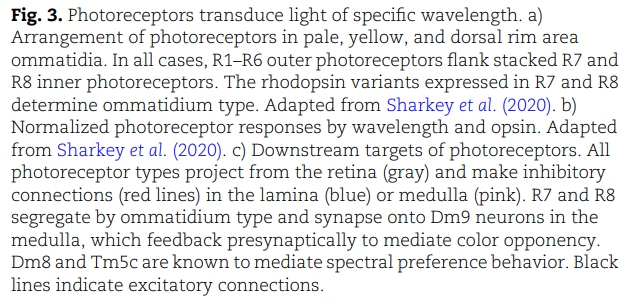 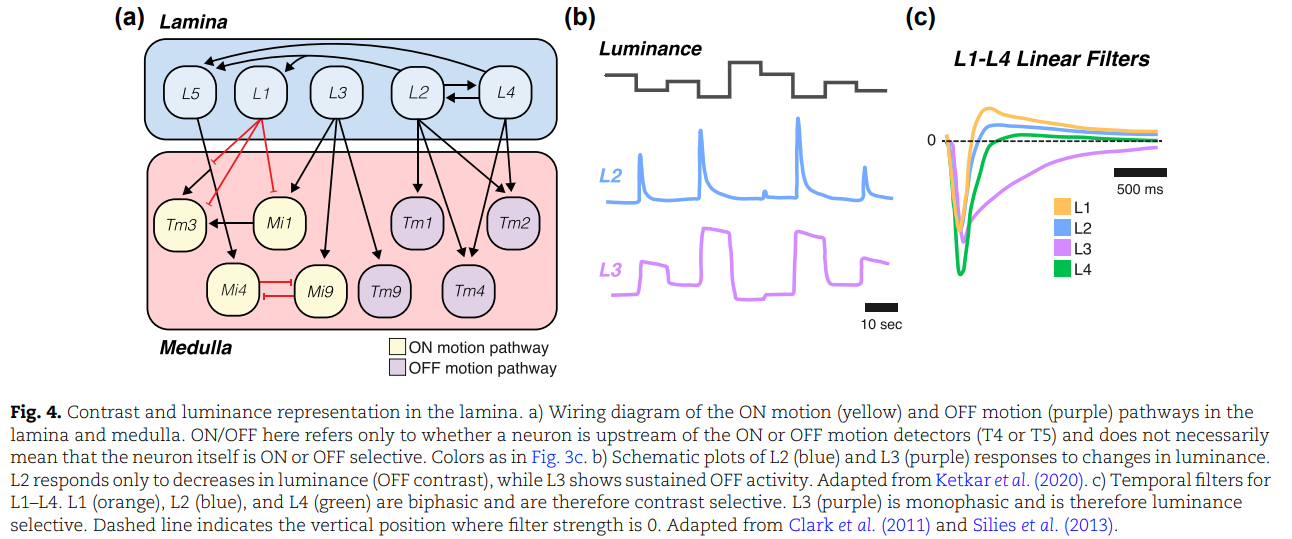 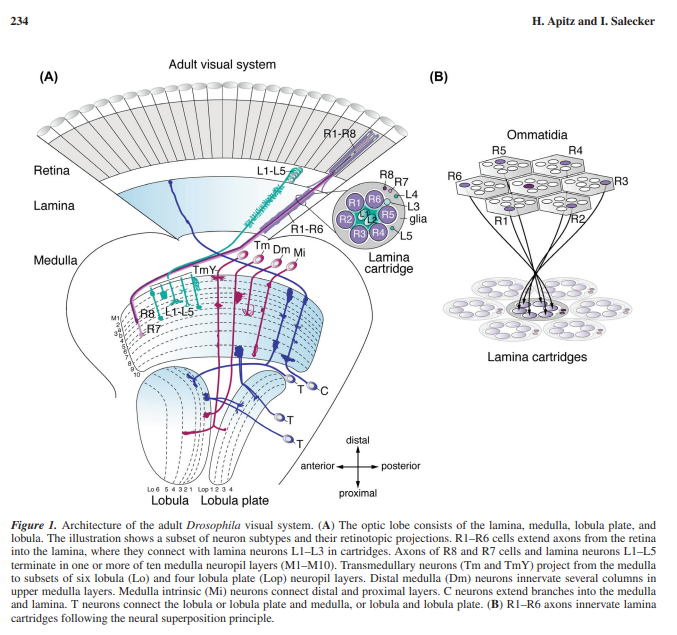 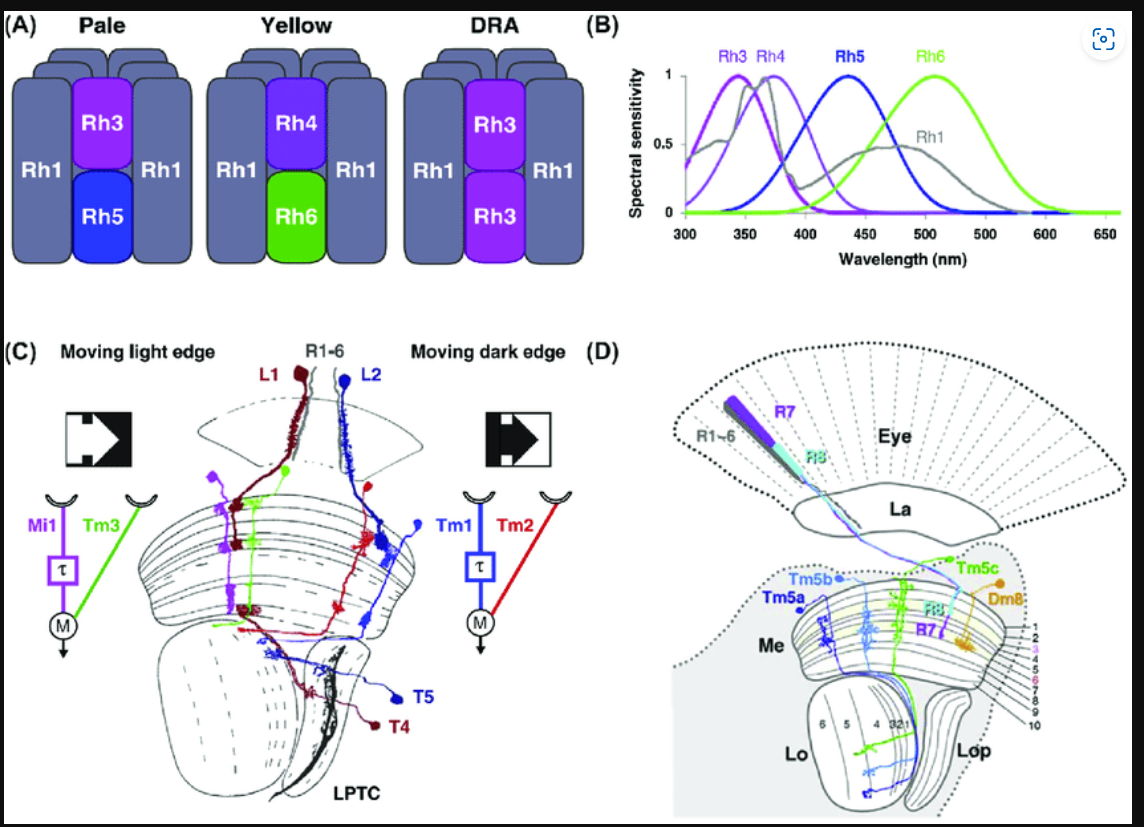 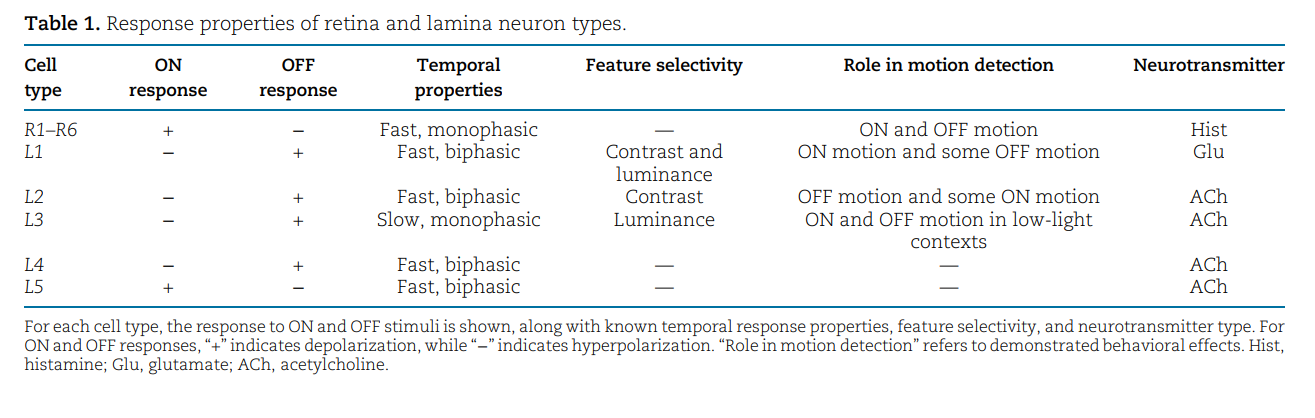 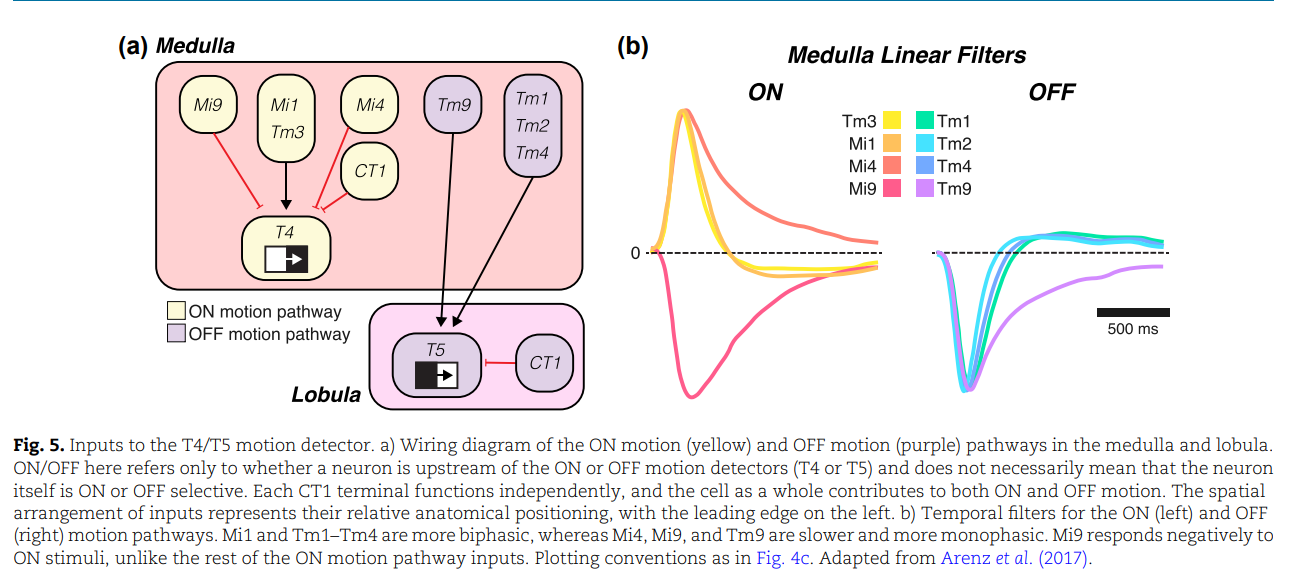 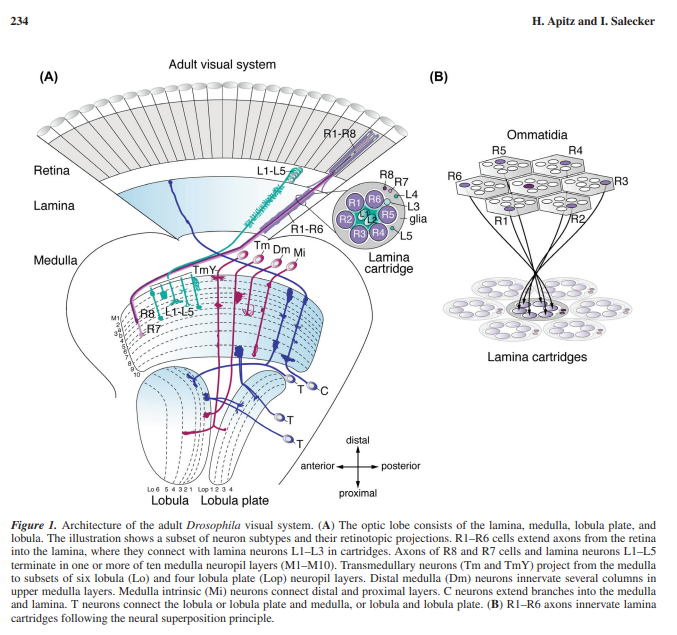 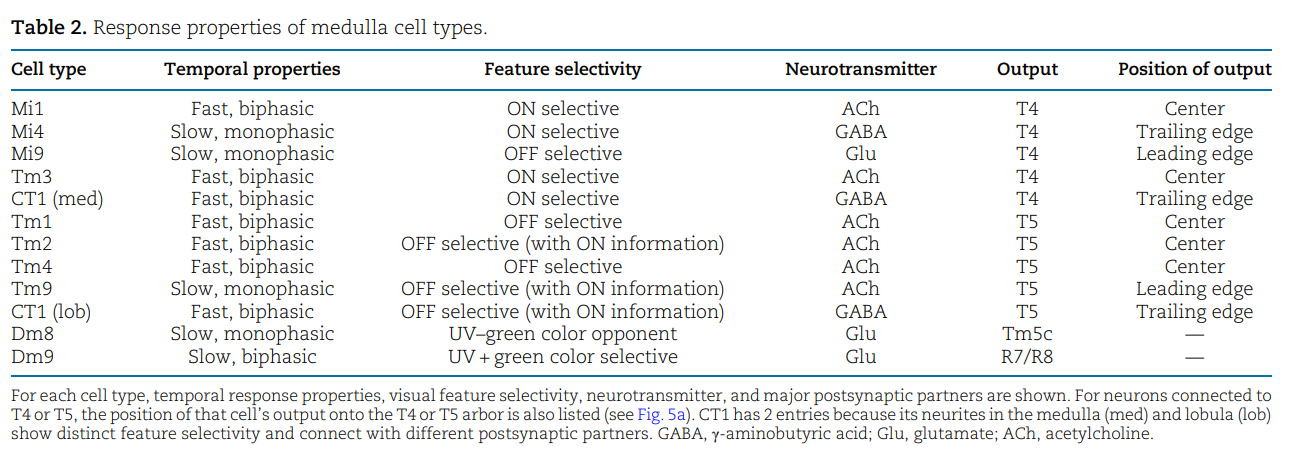 Anterior and posterior central brain visual pathways
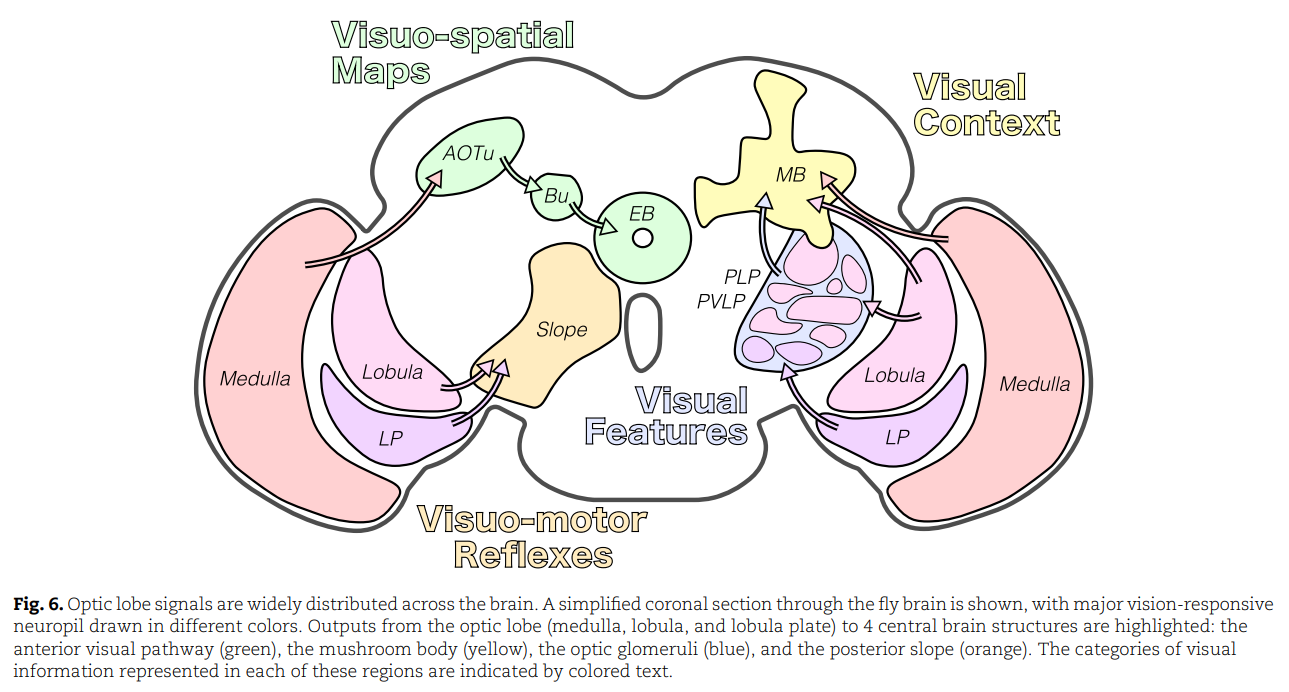 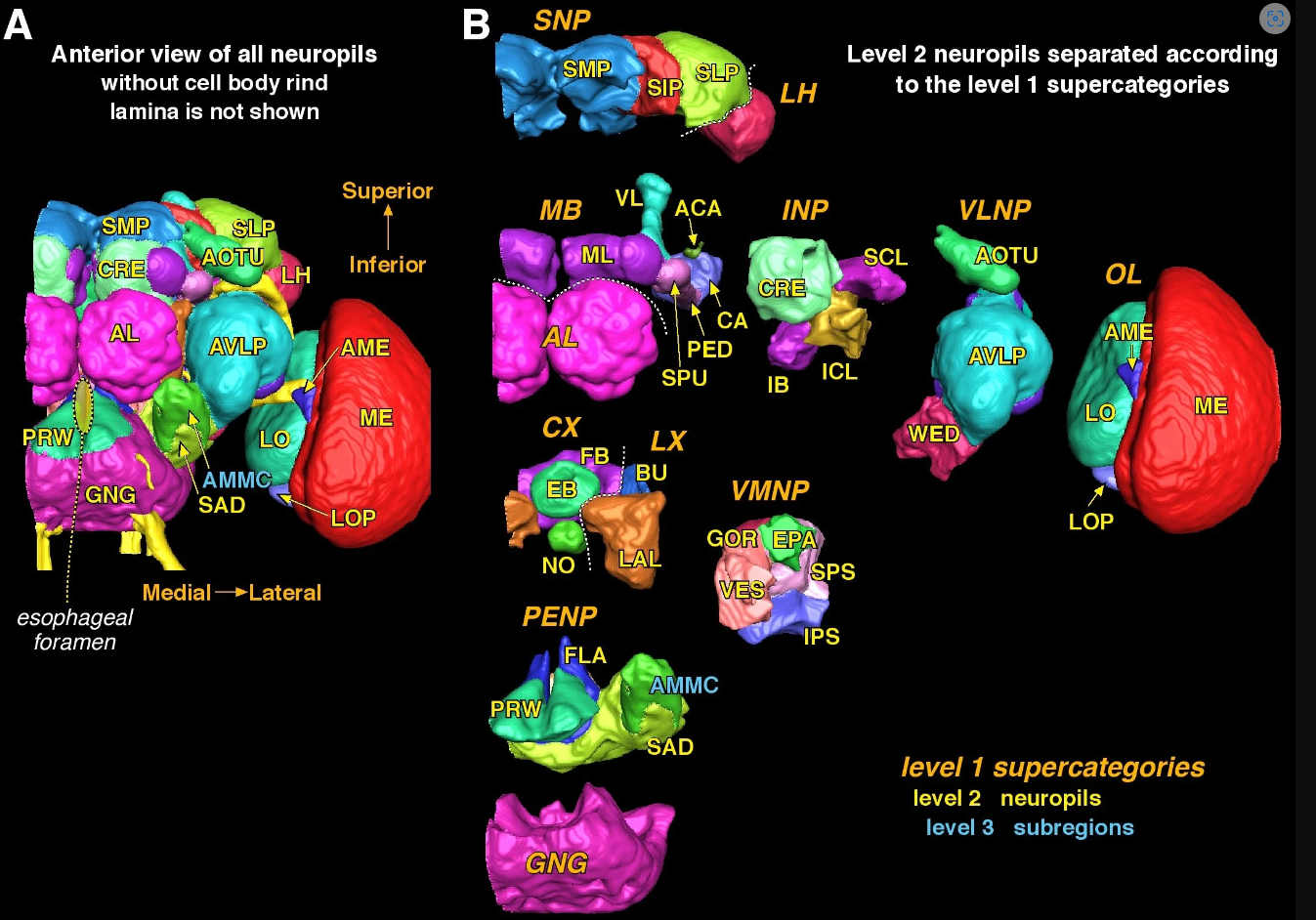 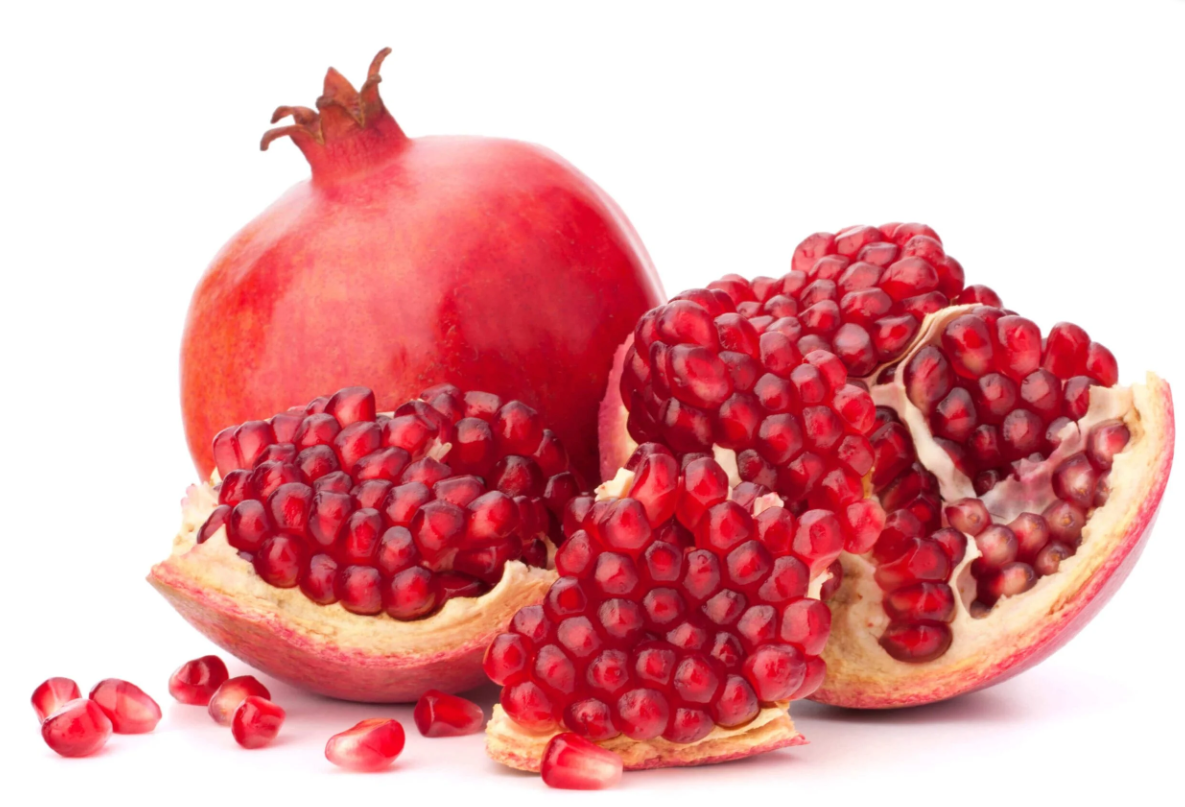 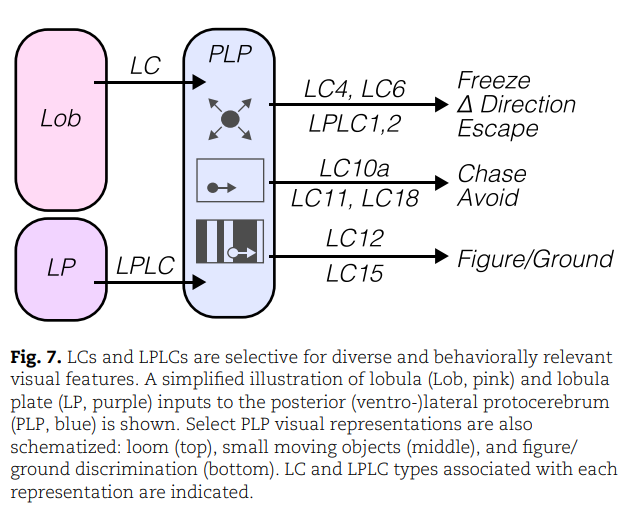 Fast visual reflexes. Optomotor and escape responses.
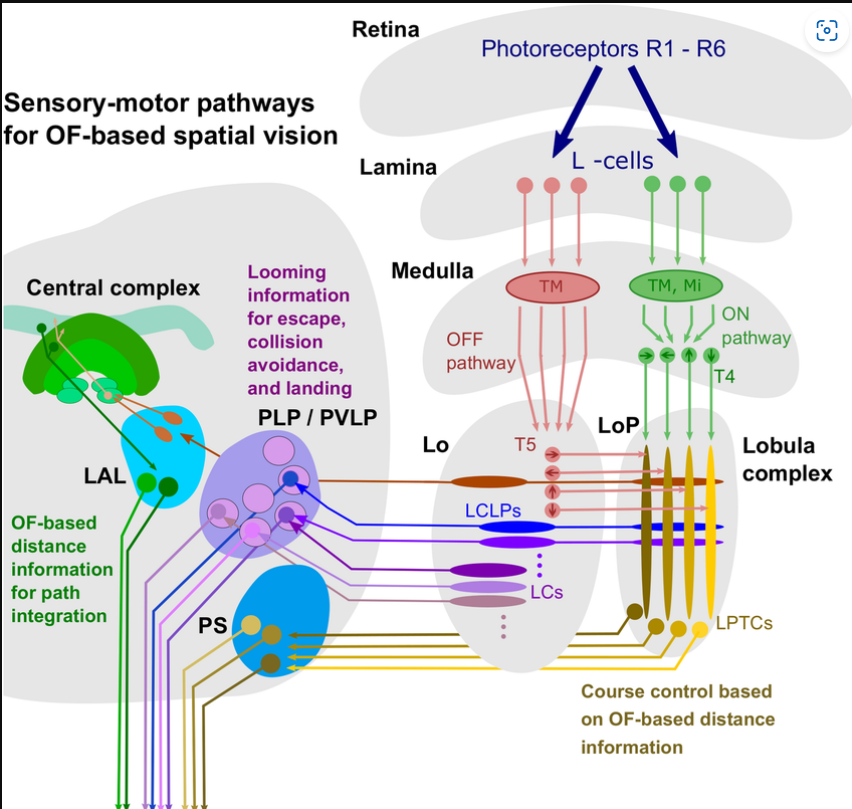 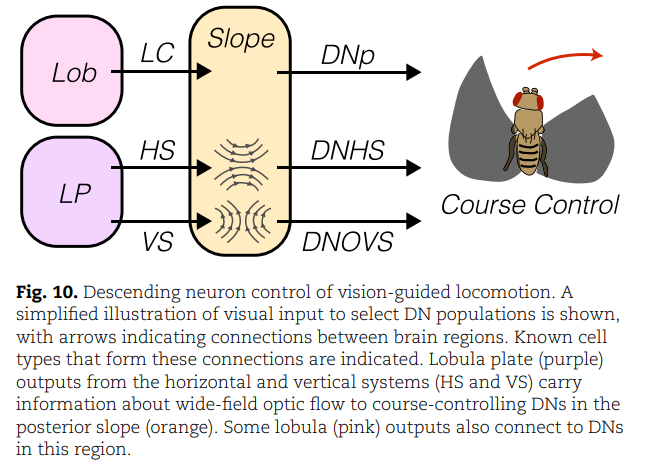 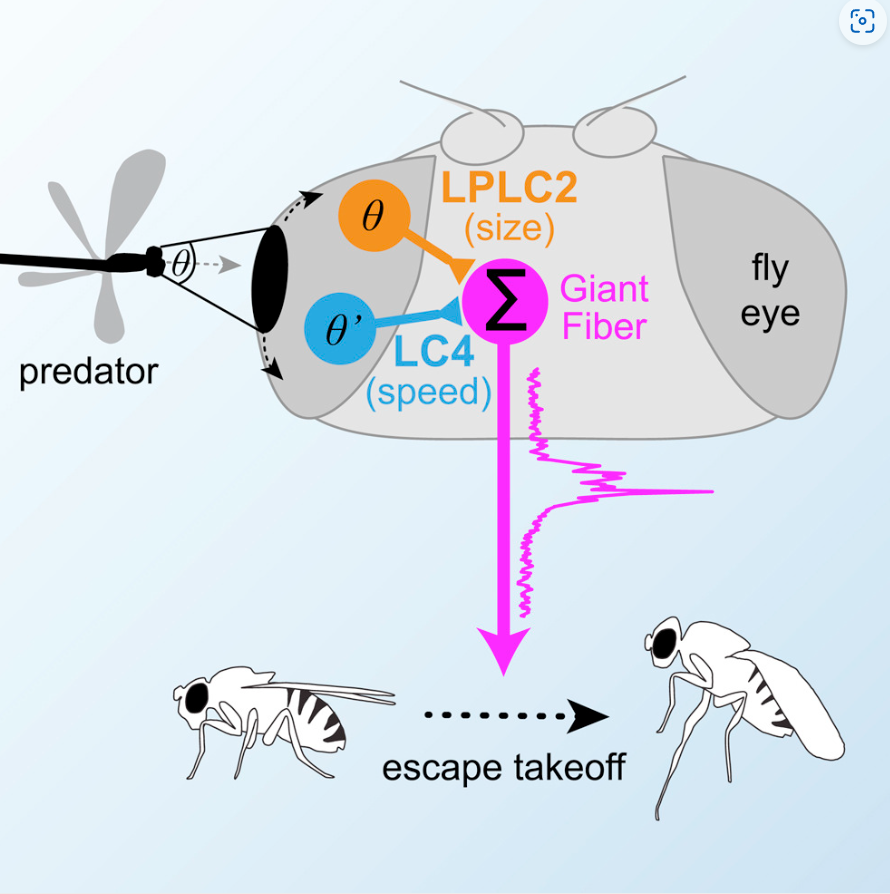 Giant fiber escape response pathway
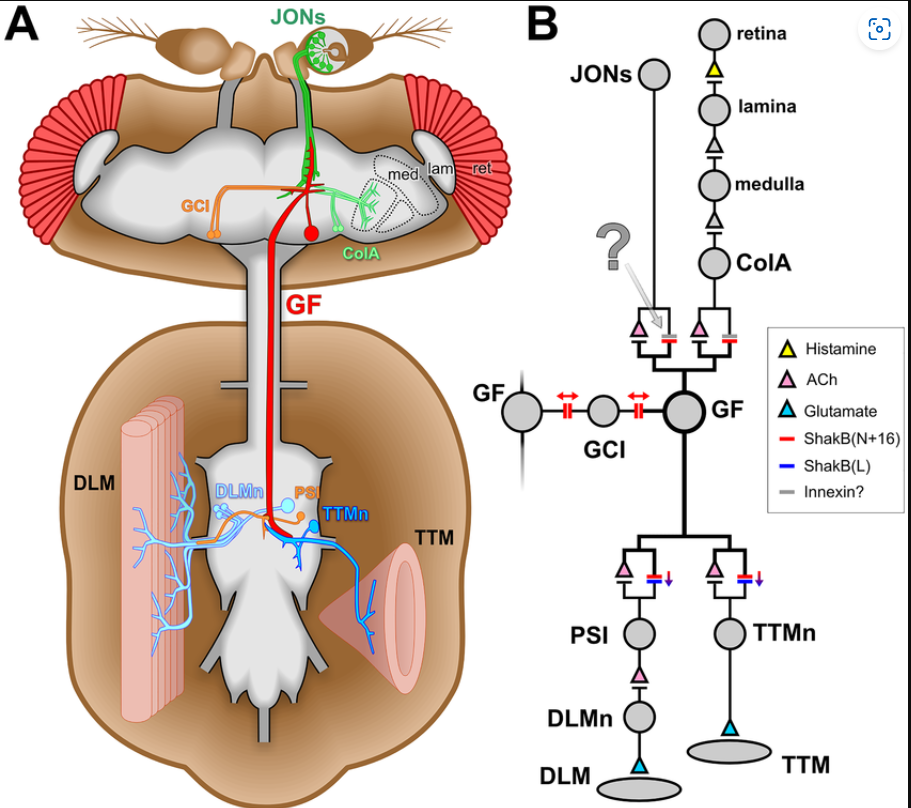 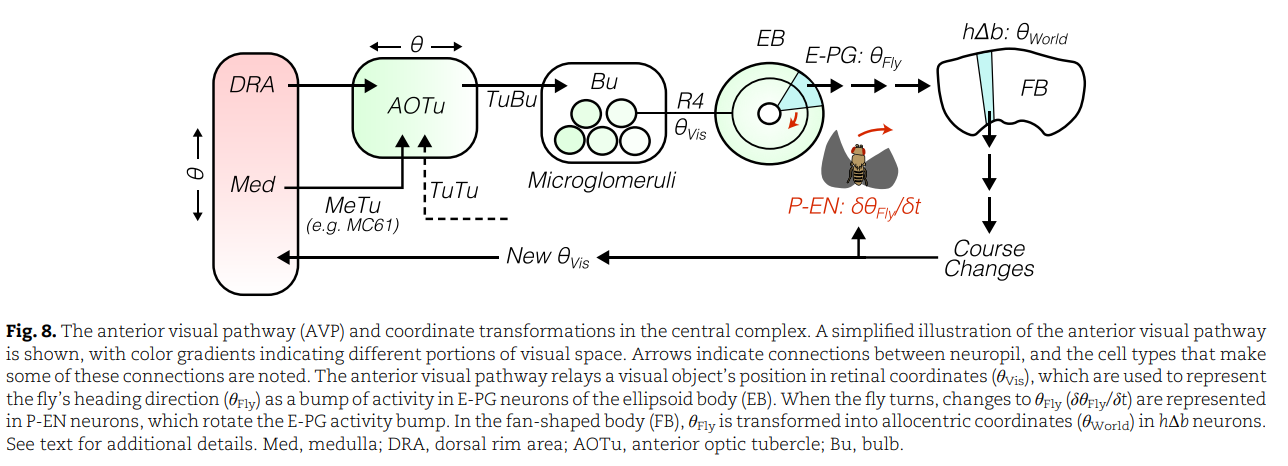 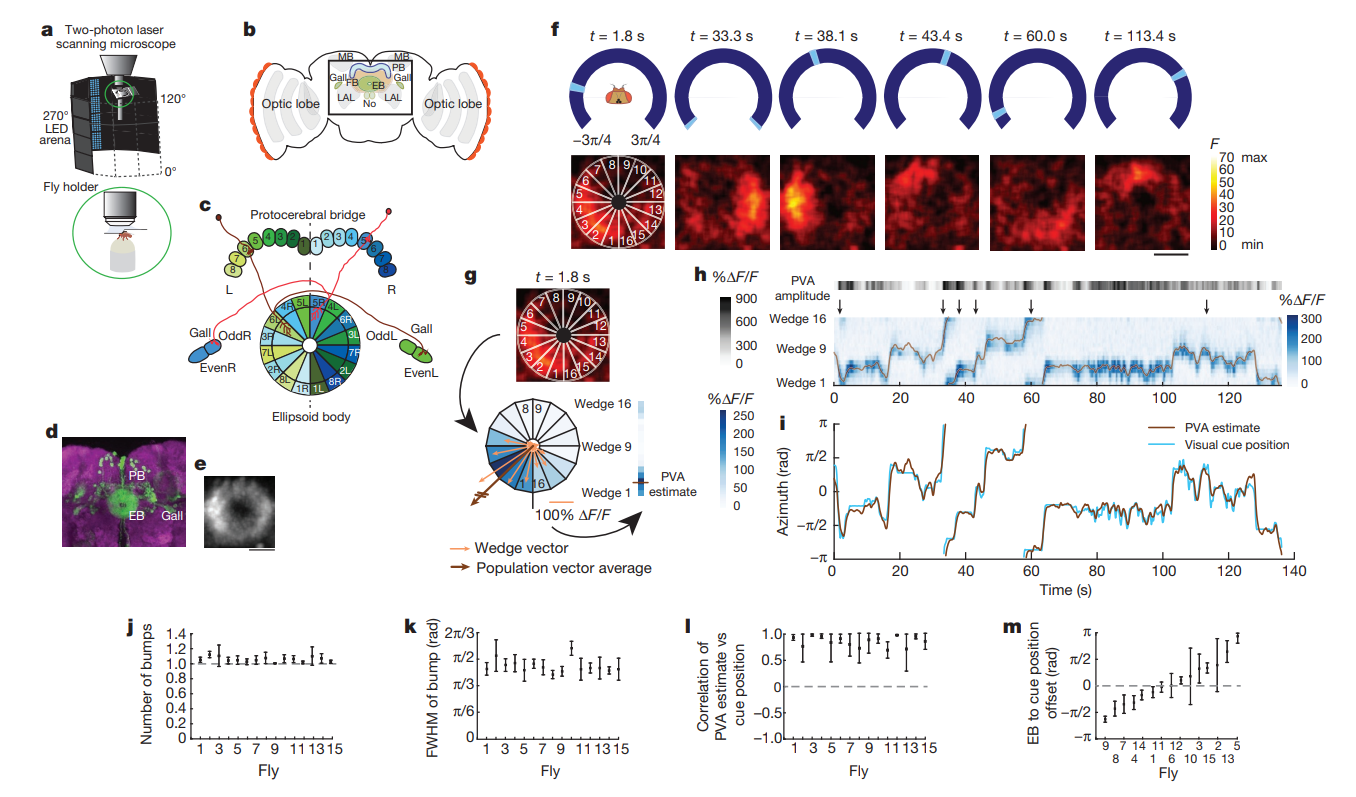 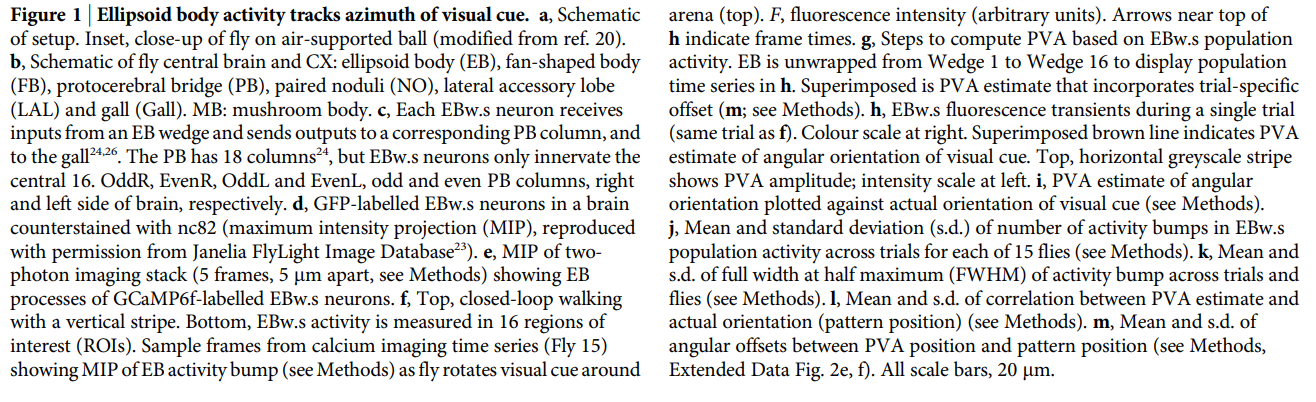 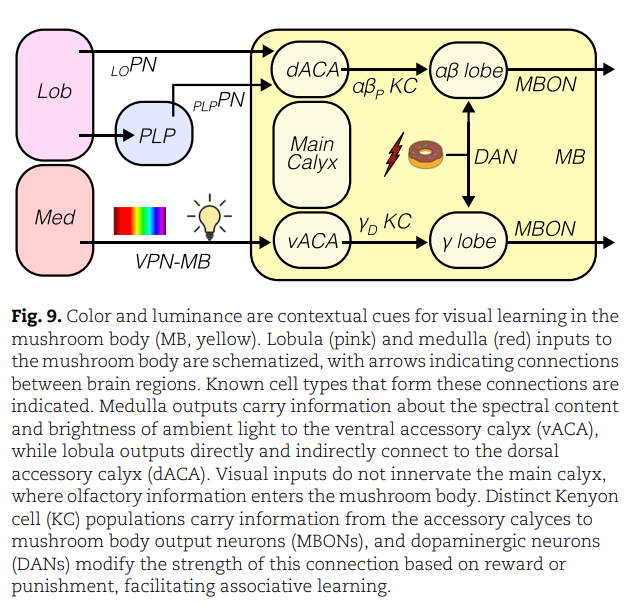 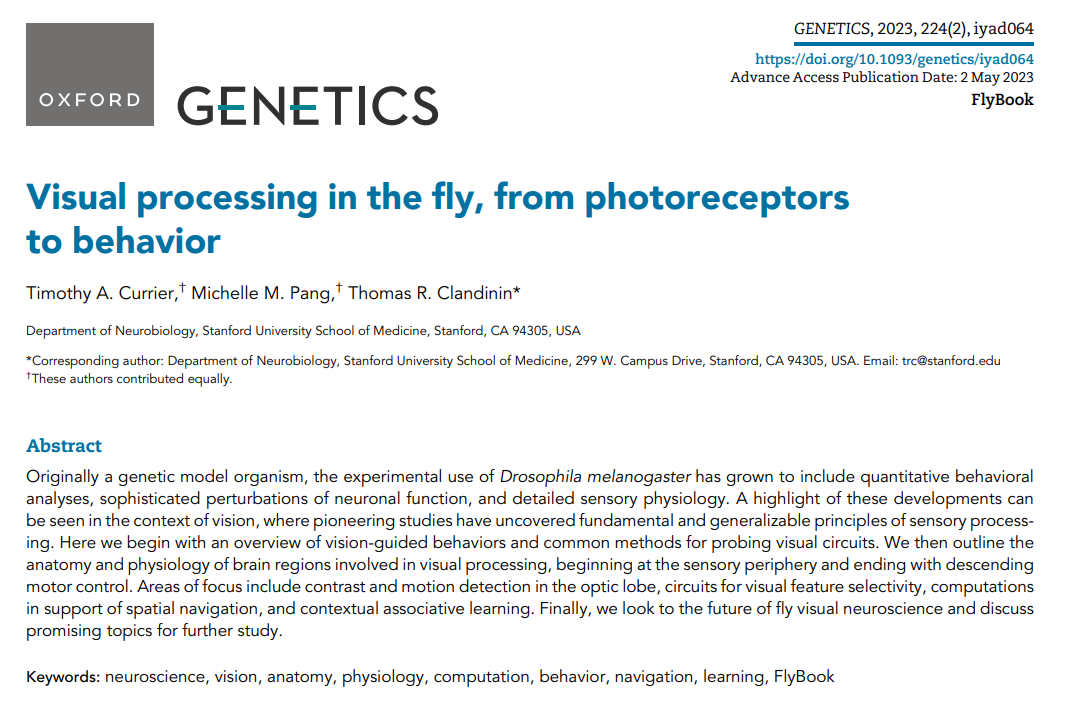 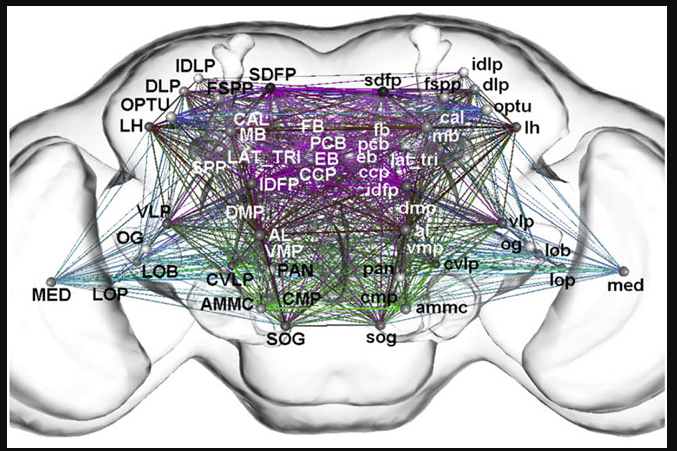 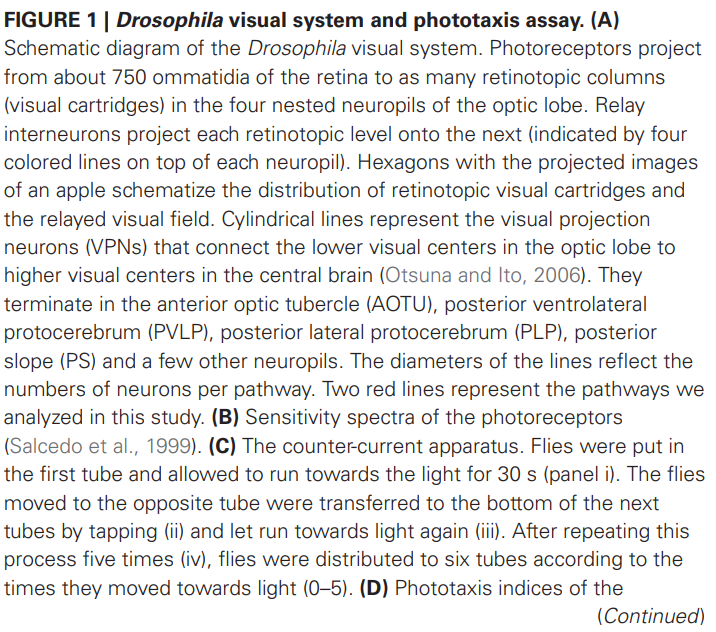 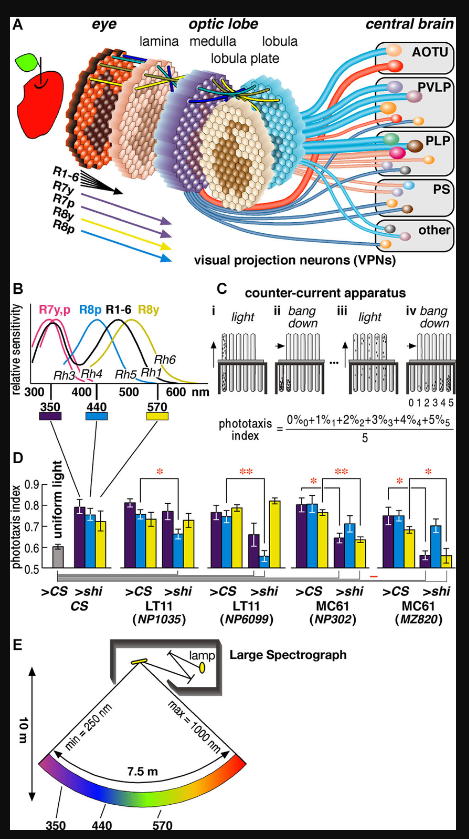 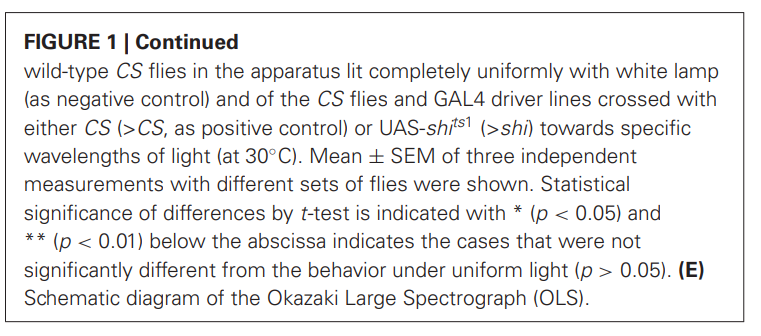